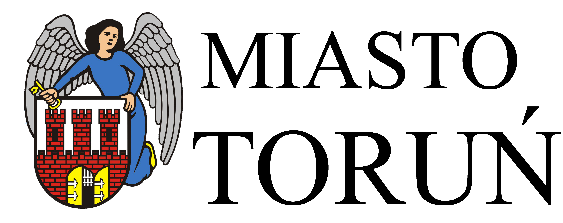 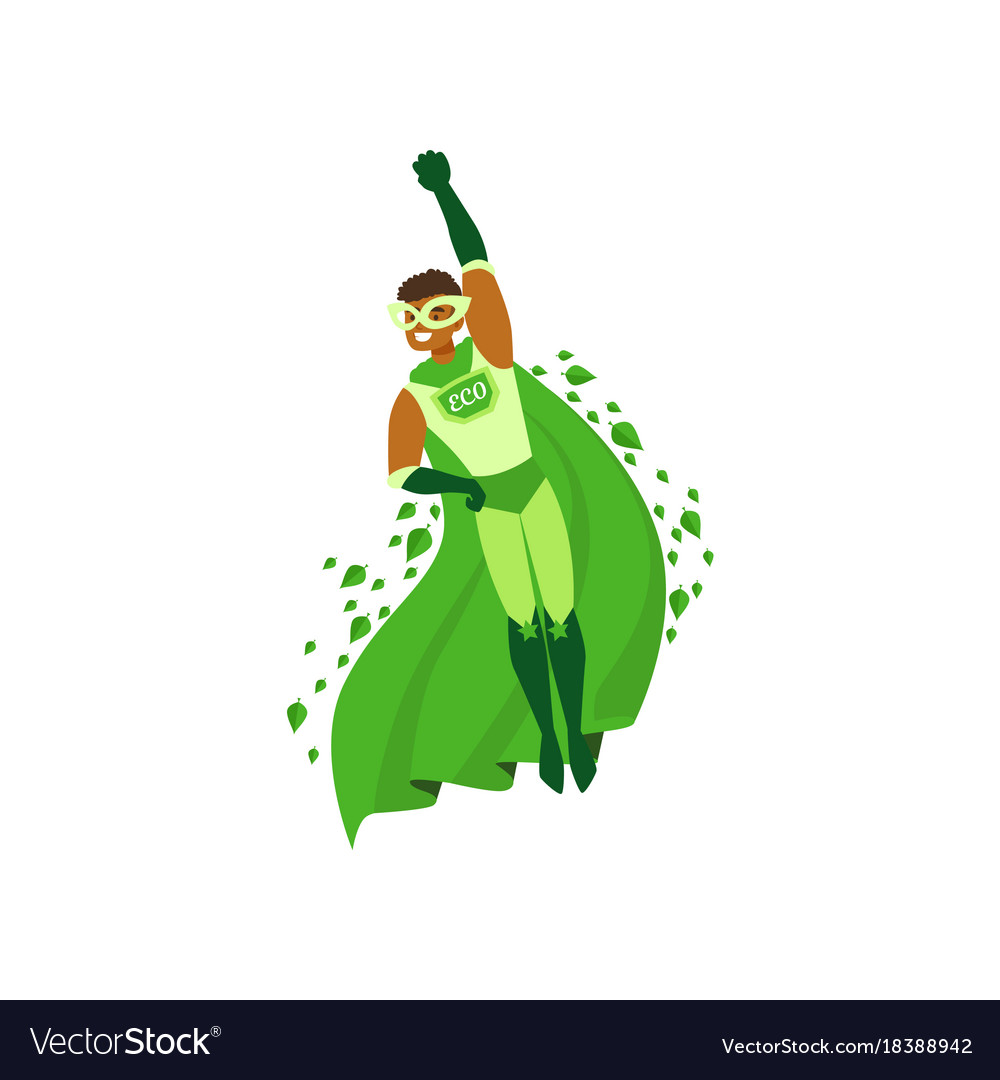 Co robić, aby wytwarzać mniej odpadów?
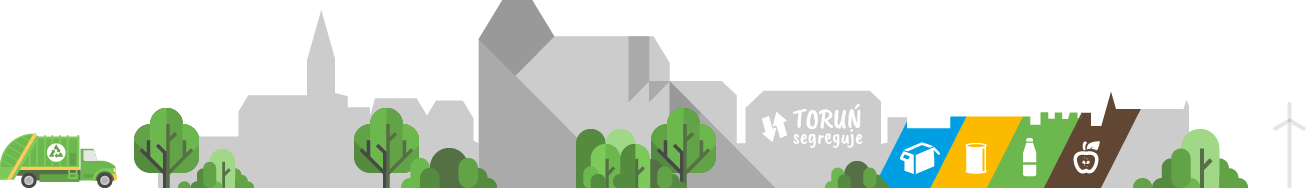 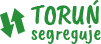 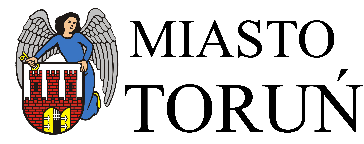 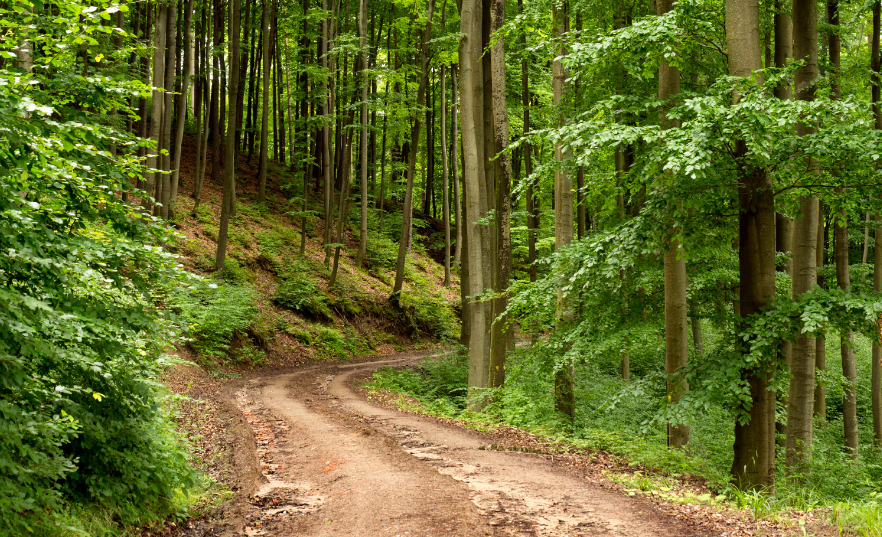 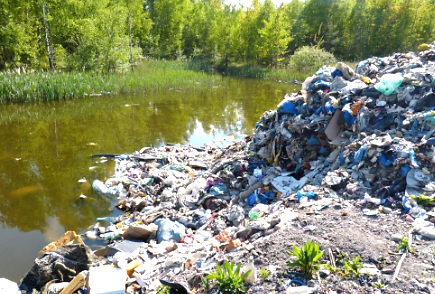 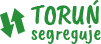 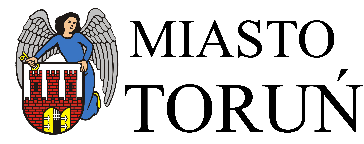 Co wybierasz?
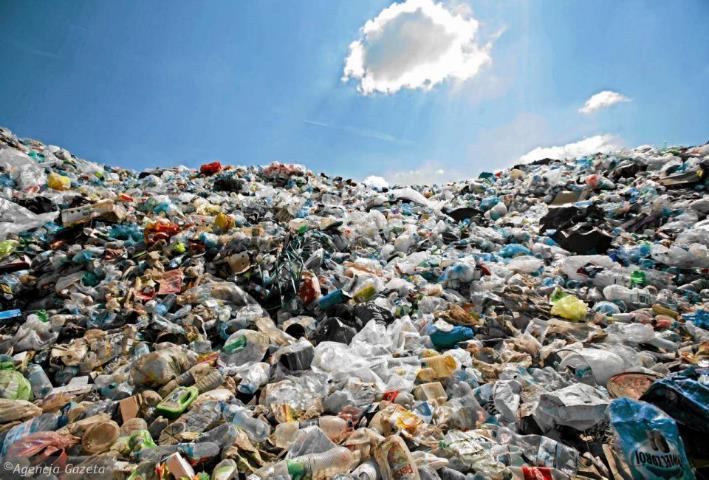 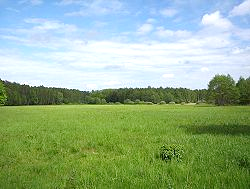 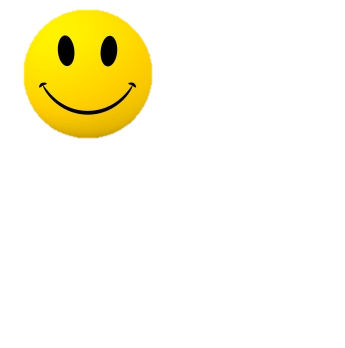 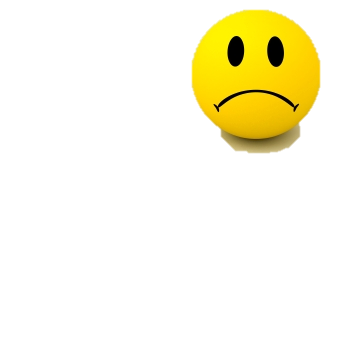 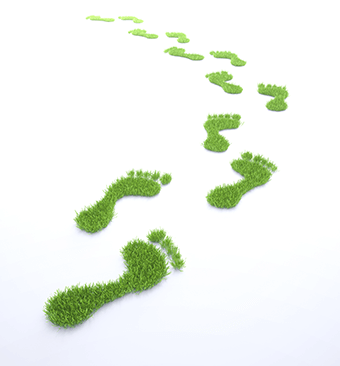 Małymi kroczkami możemy osiągnąć duże efekty!
[Speaker Notes: +









,]
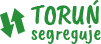 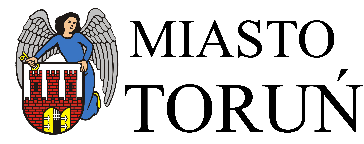 Czym są ODPADY ?
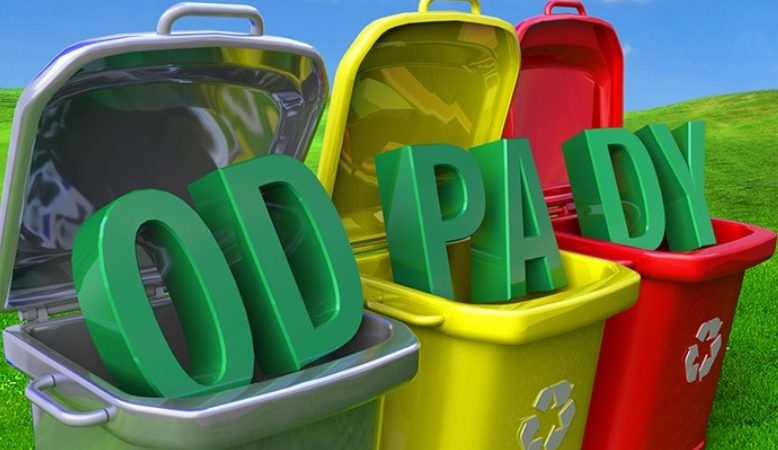 To substancje lub przedmioty,
Których się pozbywamy.
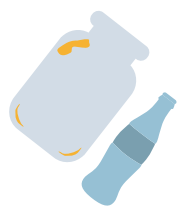 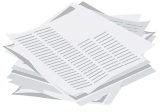 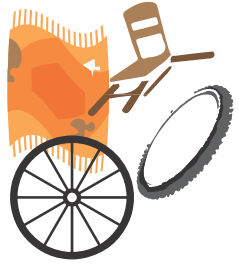 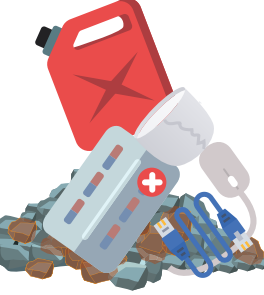 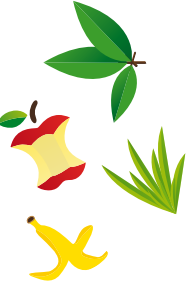 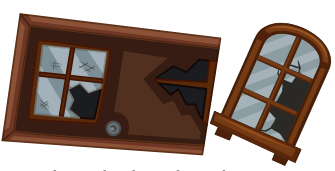 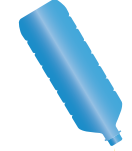 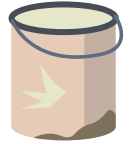 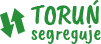 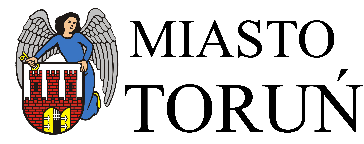 Ile odpadów produkujemy w naszych domach w ciągu roku?
332 kg
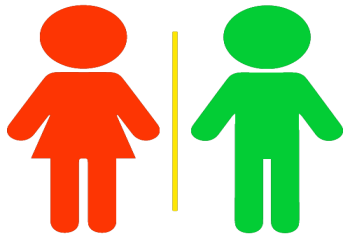 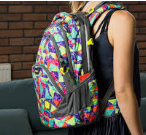 1 rok
Plecaków szkolnych
55 x
=
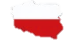 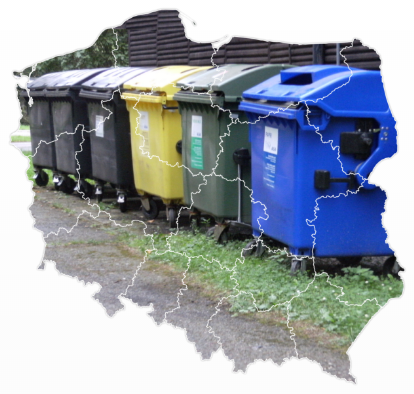 12,8 mln ton odpadów rocznie
3776boisk piłkarskich
1,2m
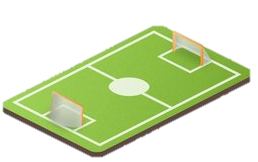 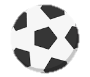 Źródło: GUS
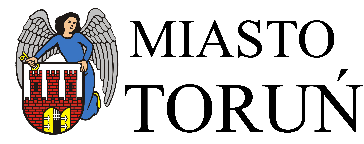 Nadal za dużo wyrzucamy!
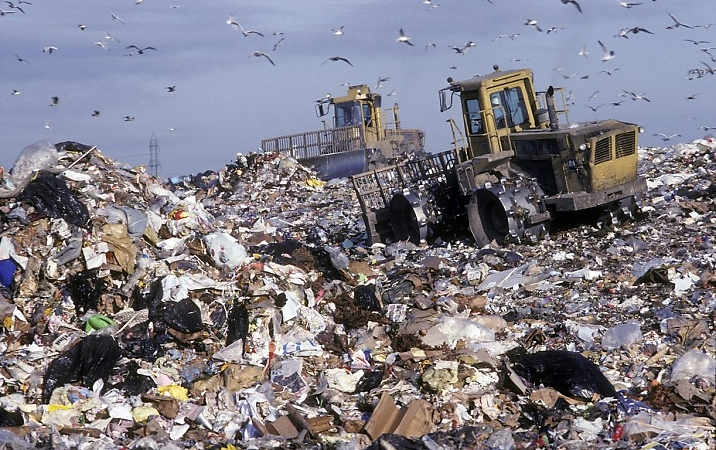 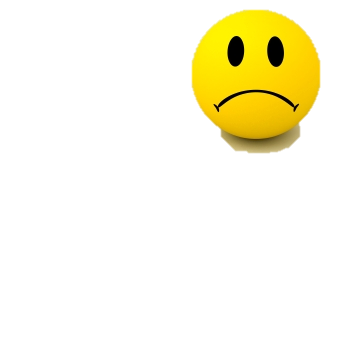 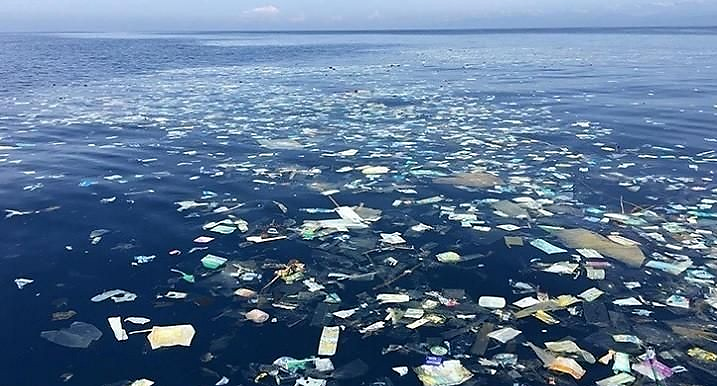 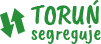 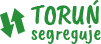 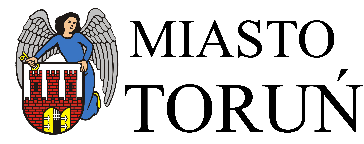 Nadal za dużo wyrzucamy!
Problem nie tylko światowy…
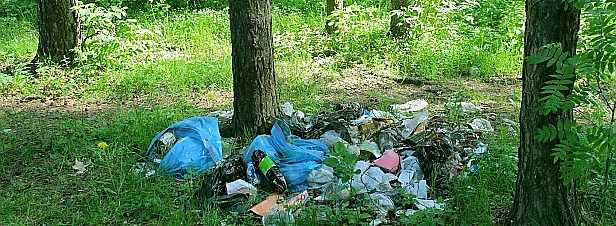 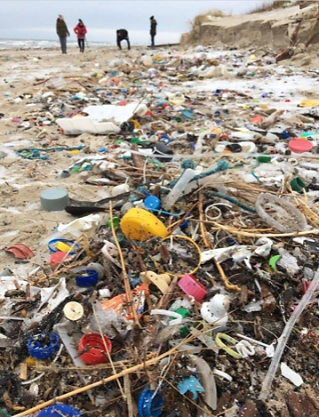 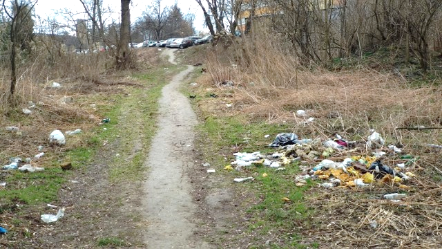 Dzikie wysypiska są także w Twojej okolicy!
Fot. Ecosquoad
Polska plaża po sztormie
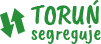 Hierarchia  sposobów postępowania z odpadami
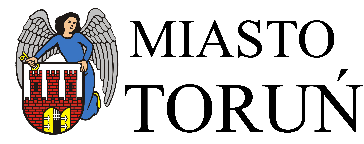 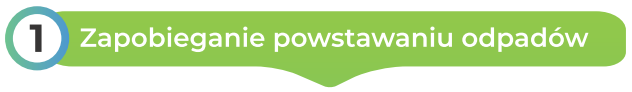 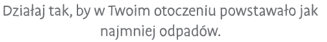 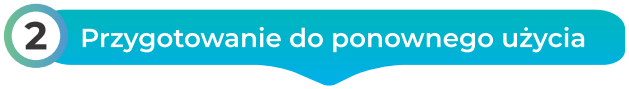 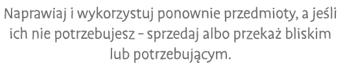 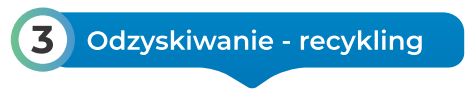 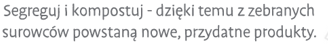 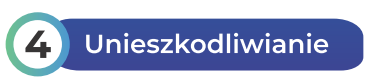 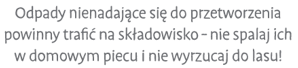 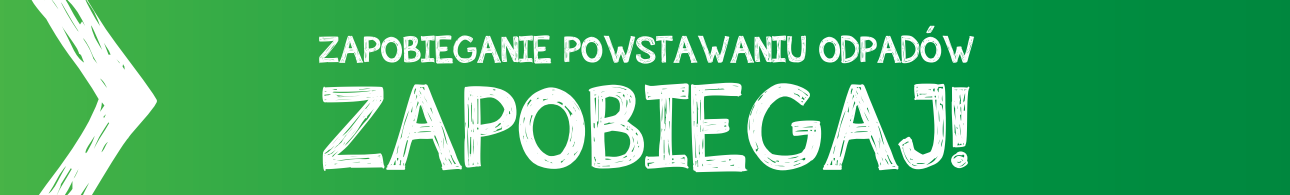 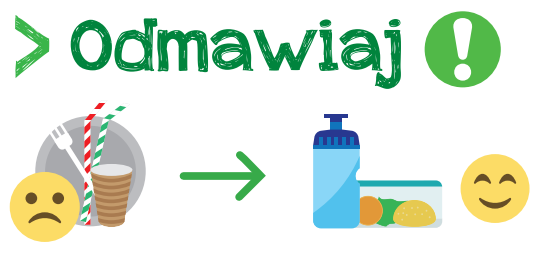 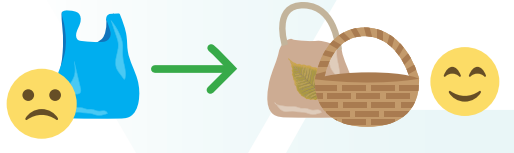 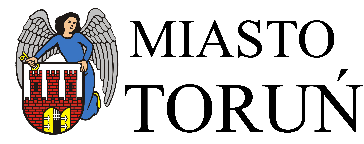 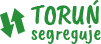 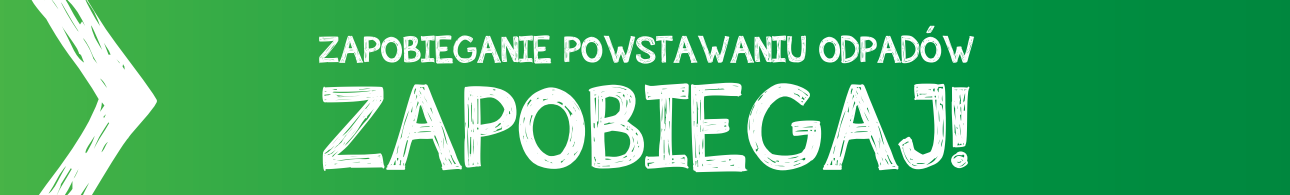 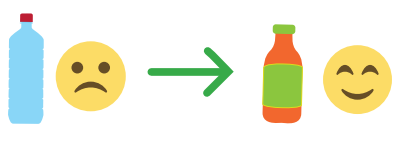 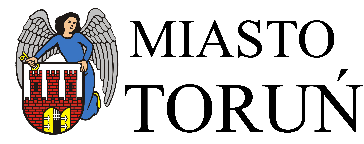 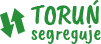 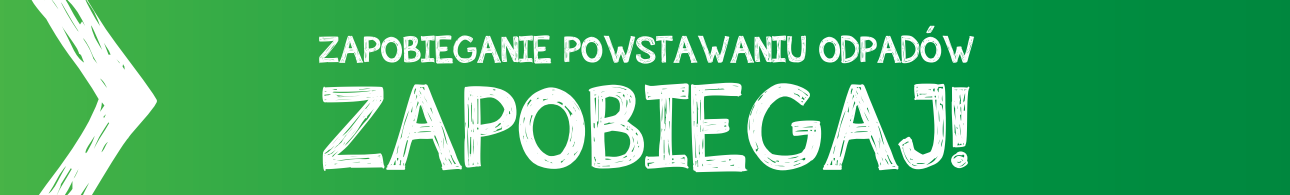 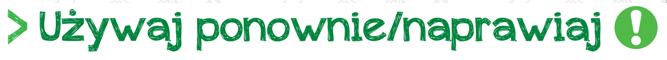 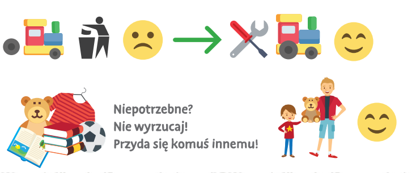 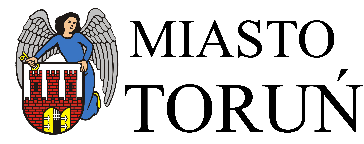 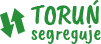 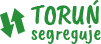 Czary z niepotrzebnych rzeczy: PLASTIK
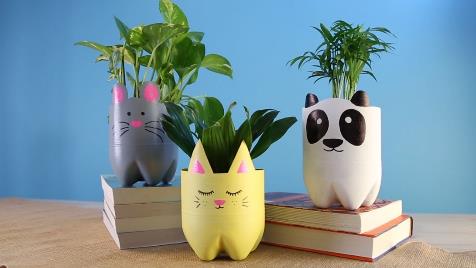 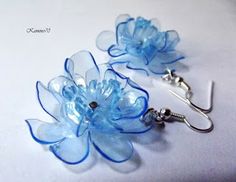 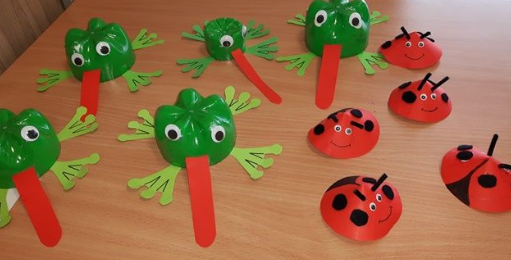 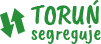 Czary z niepotrzebnych rzeczy:KARTONIKI PO SOKACH
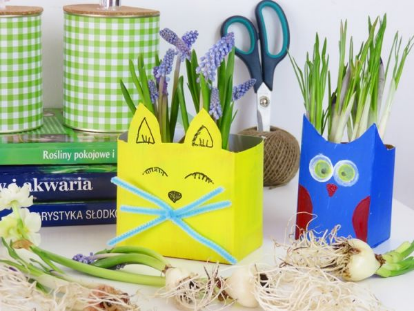 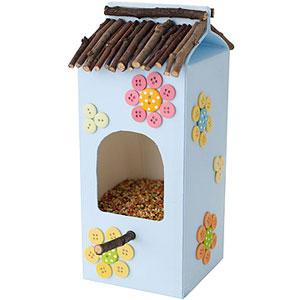 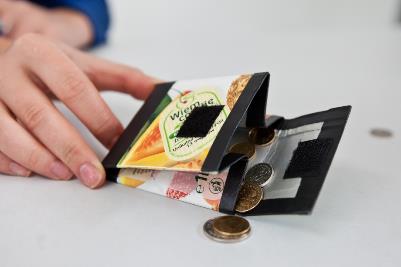 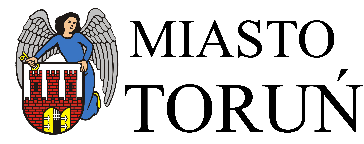 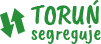 Czary z niepotrzebnych rzeczy: METAL
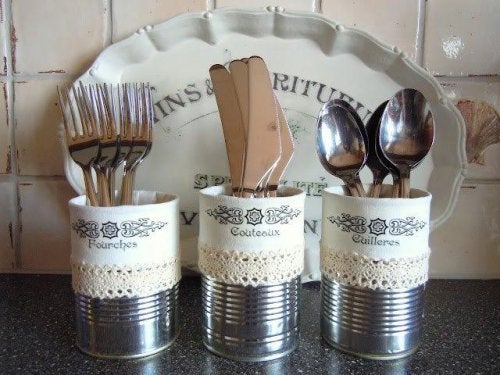 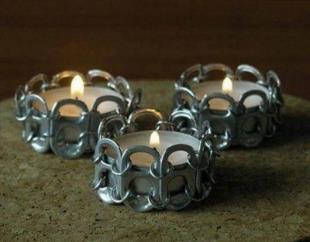 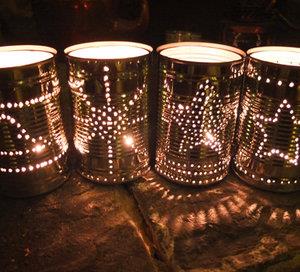 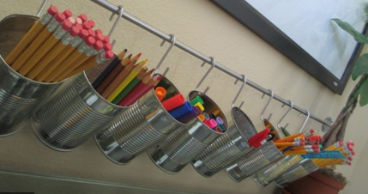 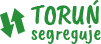 Czary z niepotrzebnych rzeczy: PAPIER
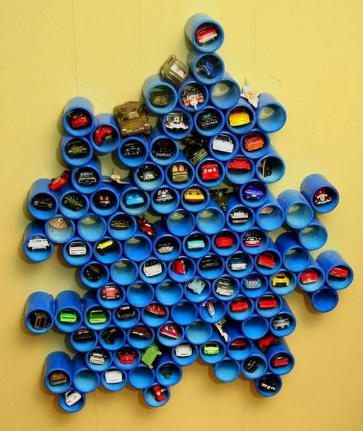 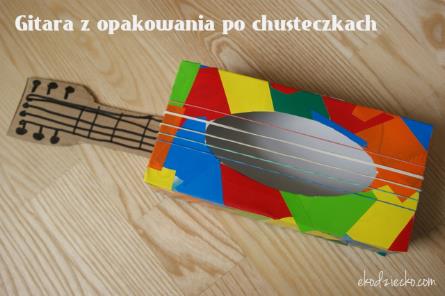 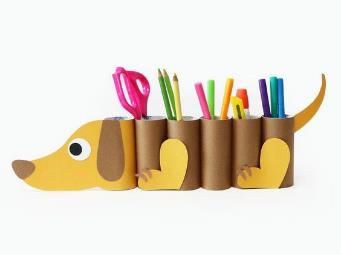 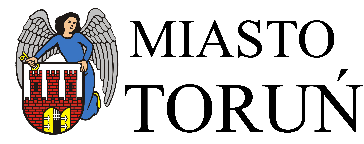 Czary z niepotrzebnych rzeczy: SZKŁO
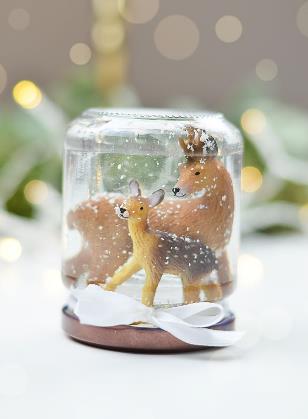 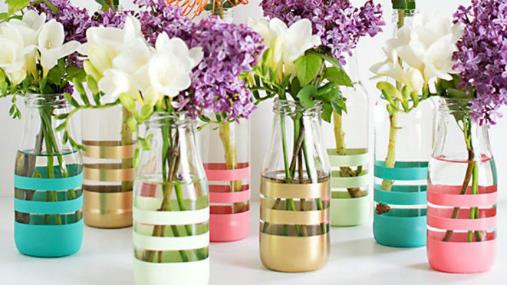 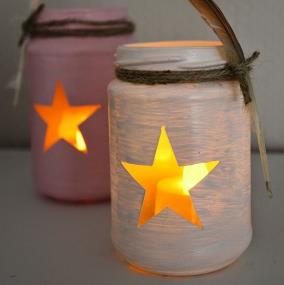 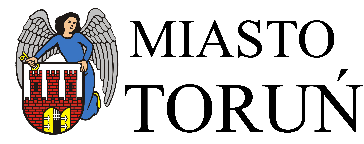 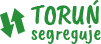 Żabka do wykonania
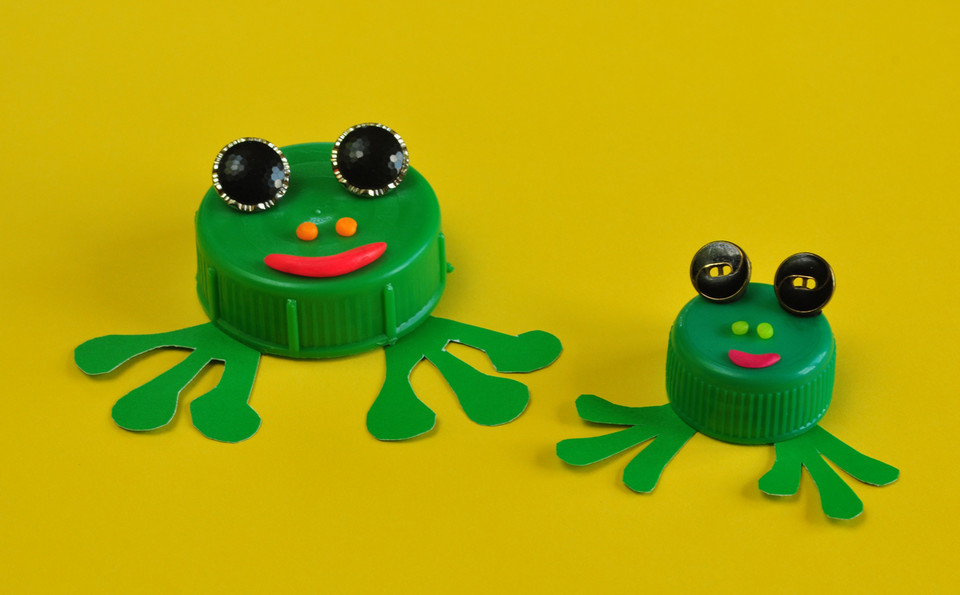 Dziękuję za uwagę.
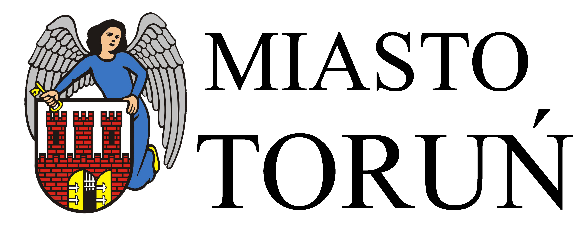 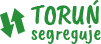 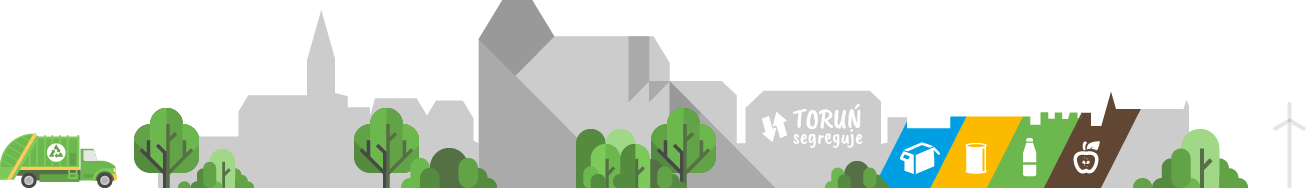